6th ITU Green Standards Week5-9 September 2016, Montevideo, Uruguay
How a well Governed and Managed ICT can Help to Adopt a New Urban Agenda

Graciela Braga
CGEIT, CPA, Advisor
gracielainesbraga@gmail.com
HABITAT III DRAFT NEW URBAN AGENDA July 2016 Principles and commitments
BY ICT
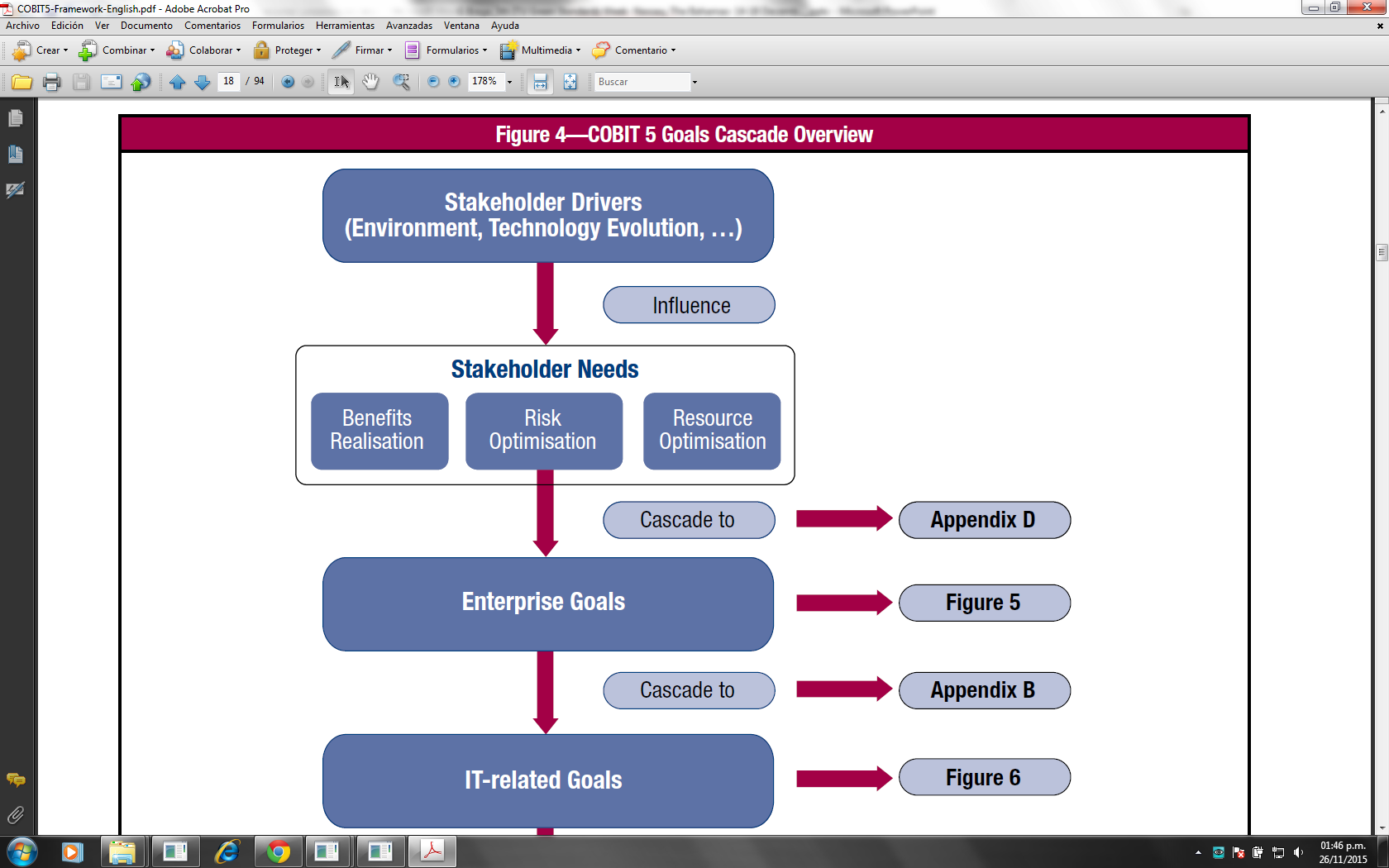 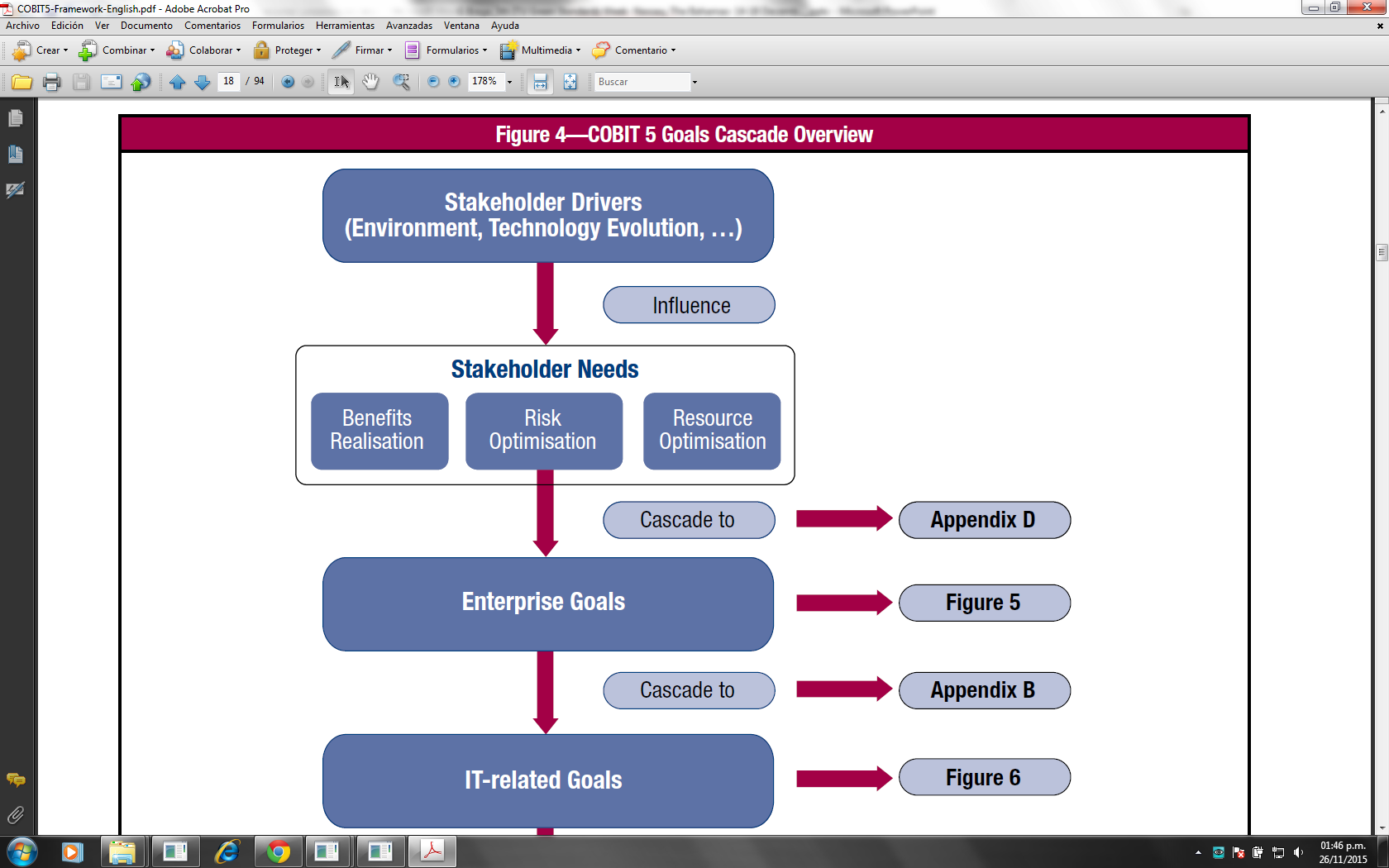 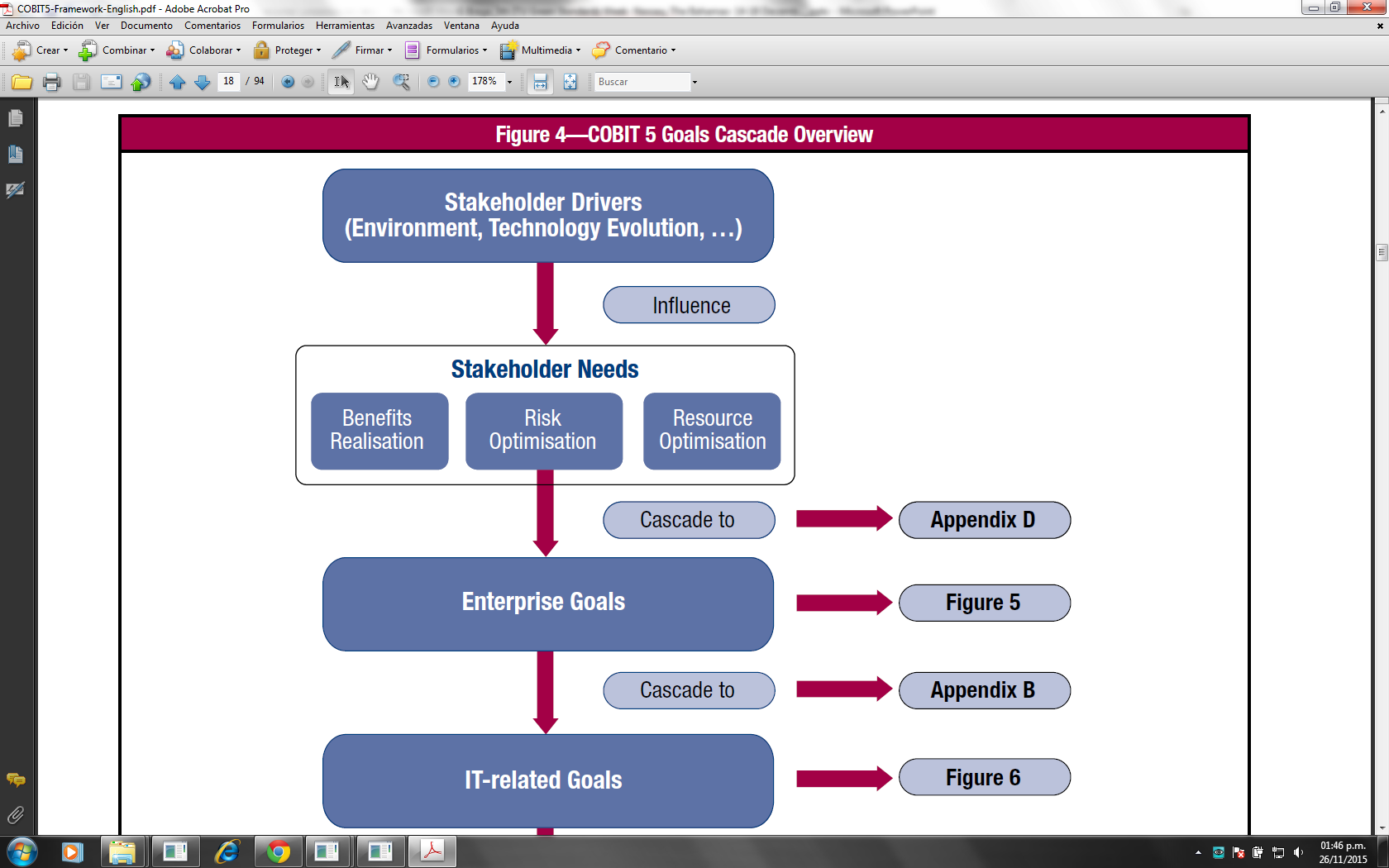 HABITAT III DRAFT NEW URBAN AGENDA July 2016 Technology’s Role
14. While the specific circumstances of cities, towns, and villages vary, we affirm that the New Urban Agenda is universal in scope, participatory and people-centered, protects the planet, and has a long-term vision, setting out priorities and actions at the global, regional, national, sub-national, and local levels that governments and other relevant stakeholders in every country can adopt based on their needs.

15. We will work to implement this New Urban Agenda within our own countries and at the regional and global levels, taking into account different national realities, capacities, and levels of development, and respecting national legislations and practices, as well as policies and priorities. 

91. We will implement integrated planning that aims to balance short-term needs with long-term desired outcomes of a competitive economy, high quality of life, and sustainable environment. (…) while making efforts to leverage innovations in technology and to produce a better living environment. 

150. We will promote the development of national information and communications technology policies and e-government strategies as well as citizen-centric digital governance tools, tapping into technological innovations, including capacity development programs, in order to make information and communications technologies accessible to the public,(…), to enable them to develop and exercise civic responsibility, broadening participation and fostering responsible governance, as well as increasing efficiency.
ICT’s Potential to help addressing Principles and Role – ISACA’s COBIT5
ISACA’s COBIT5
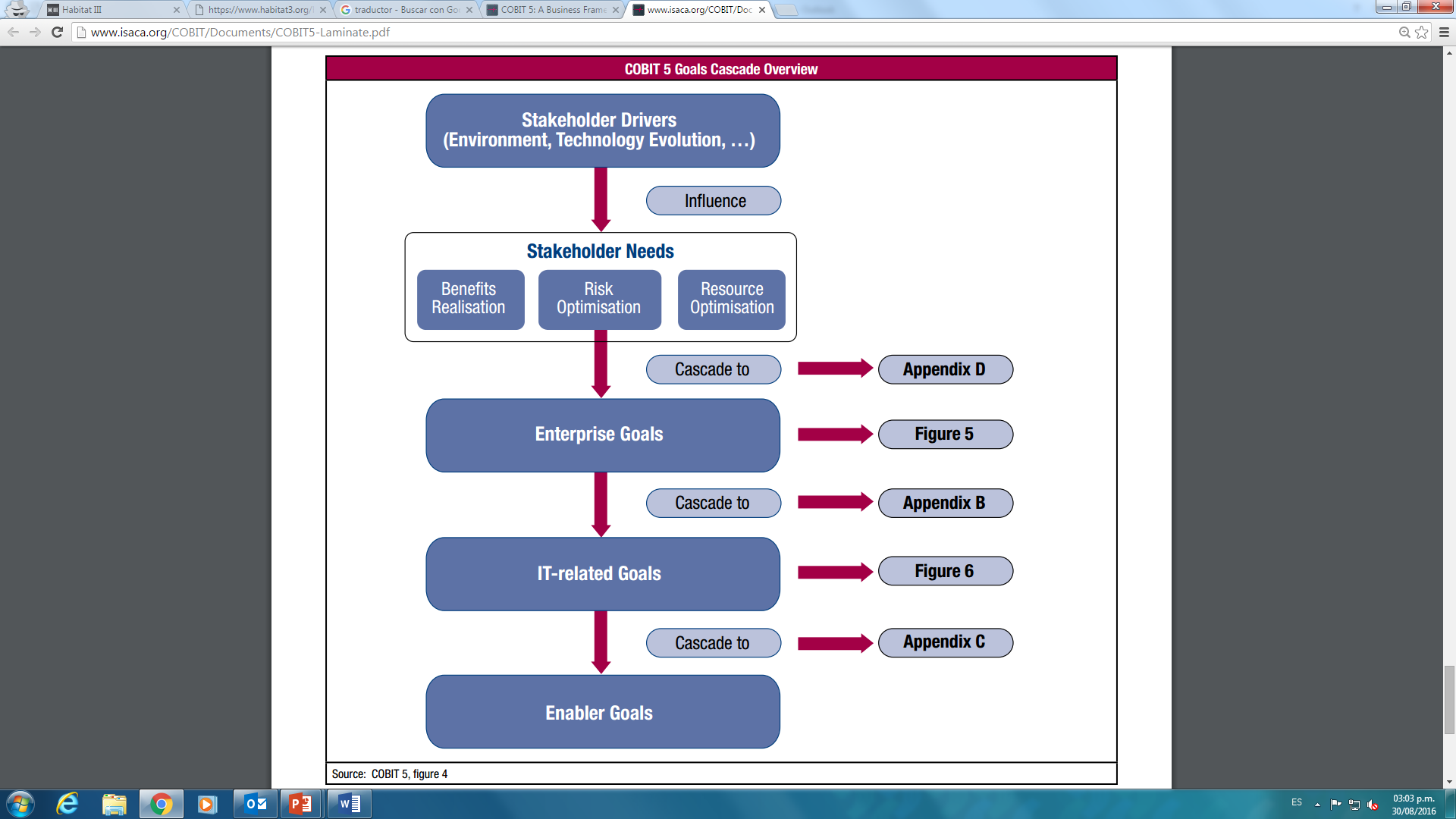 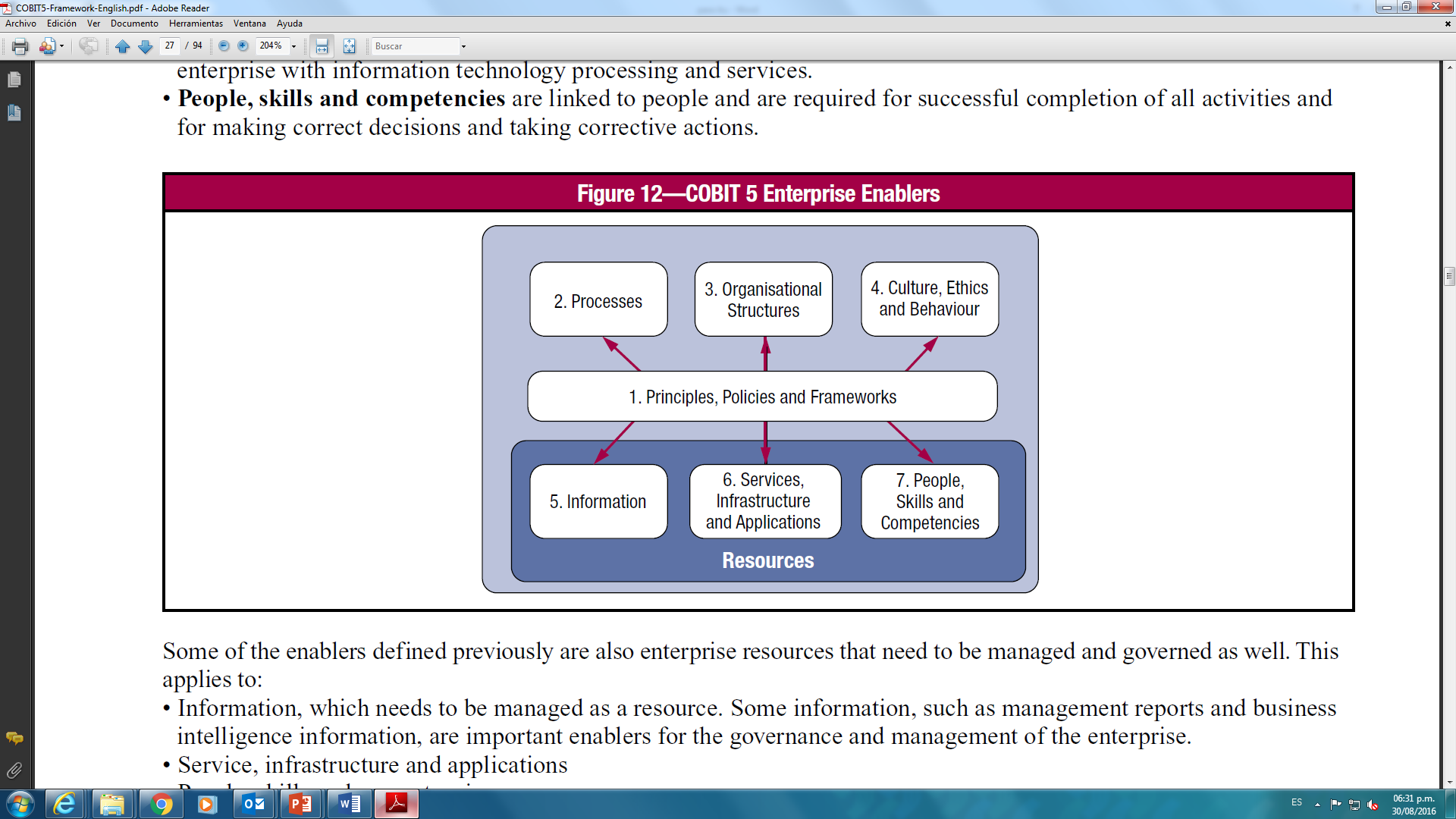 COBIT 5 Process Reference Model and baseline selected processes
Leave no one behind 
 
Sustainable and inclusive urban economies
 
Environmental sustainability



Source: COBIT 5 Framework  Figure 16 and Implementation Figure 47
Conclusion
New Urban Agenda, Climate change adaptation and Sustainability are 
	stakeholders’ needs and nation/city/business requirements 
but more than anything 
are a human responsibility

	A well governed and managed ICT can ensures stakeholders identification, needs evaluation, city and ICT alignment, and ICT process with capacity of delivering outcomes even if the conditions are not the best.